医療国際展開カントリーレポート新興国等のヘルスケア市場環境に関する基本情報ケニア編
2024年3月
経済産業省
目次（1/3）
目次（2/3）
目次（3/3）
一般概況
ケニア／一般概況
基本情報
（出所） 外務省ホームページ、海外安全ホームページ、JETRO ホームページ、 https://www.exchange-rates.org/
ケニア／一般概況／経済
人口動態、および人口成長率・年齢別人口構成
2050年を超えて人口は増加を続け、15歳～64歳の生産年齢人口も増え続けると予測されている。
人口成長率（％）
総計（百万人）
人口動態、および人口成長率
年齢別人口構成
（百万人）
（％）
2.2
2.2
2.2
1.9
1.5
1.1
43.7
42.6
2030年以降は予測値
2030年以降は予測値
2000
01
02
03
04
05
06
07
08
09
10
11
12
13
14
15
16
17
18
19
20
21
30
40
50
（％）
65歳以上
51.9
52.4
52.7
53.1
53.4
53.7
54.0
54.1
54.3
54.4
54.6
54.8
55.0
55.3
55.6
55.9
56.3
56.8
57.2
57.7
58.2
58.8
62.3
63.8
65.9
15～64歳
45.8
45.4
45.1
44.7
44.4
44.1
43.9
43.7
43.6
43.5
43.3
43.0
42.8
42.4
42.0
41.6
41.1
40.6
40.1
39.5
39.0
38.4
34.3
31.7
28.2
15歳未満
2000
01
02
03
04
05
06
07
08
09
10
11
12
13
14
15
16
17
18
19
20
21
30
40
50
（出所） 国際連合「World Population Prospects」
ケニア／一般概況／経済
都市化率、上位5都市の人口
ケニアの人口の大半は農村部で暮らしているが、ケニアの都市化は急速に進んでいる。
2021年にはナクル(Nakuru)が正式な「市」に昇格した。
都市化は進むものの、2050年に至っても、農村部に住む人口のほうがわずかに上回るとされている。
都市化率※
上位5都市の人口
（％）
都市部
Eldoret
農村部
Ruiru
Nakuru
Mombasa
Nairobi
46.3
392
241
326
110
231
2000
05
10
15
20
25
30
35
40
45
50
1999
2009
2019
※ 都市化率とは、都市部に住む人口の割合。
（出所） 国際連合「World Urbanization Prospects」、Kenya Population and Housing Census 1999, 2009,2019
ケニア／一般概況／経済
GDP、GDP成長率、1人当たりGDP
2021年のGDPは新型コロナ感染症流行による影響から回復を見せており、今後も成長は続くと見られている。
1人当たり名目GDPは2019年以降、約2,000US$を超えて推移している。
（10億US$）*2020年価値で計算
（％）
2023年GDP予測
名目GDPおよび実質GDP成長率
1人当たり名目GDP
112.75
（10億US$）
名目GDP（10億US$）
実質GDP成長率（％）
2000
01
02
03
04
05
06
07
08
09
10
11
12
14
15
16
17
18
19
20
21
22
13
（US$）
2023年1人当たりGDP予測
2,187.65
（US$）
2000
01
02
03
04
05
06
07
08
09
10
11
12
13
14
15
16
17
18
19
20
21
2022
（出所） 国際通貨基金（IMF） 「World Economic Outlook Database」
ケニア／一般概況／経済
インフレ率・為替レート
2013年以降、ケニアのインフレ率は6%前後で推移している。
インフレ率
為替レート
（％）
（円/ケニアシリング）
1.61
1.49
1.45
1.21
1.10
1.07
2022年以降は予測値
1.00
0.94
0.89
2005
6
7
8
9
10
11
12
13
14
15
16
17
18
19
20
21
221
2000
01
02
03
04
05
06
07
08
09
10
11
12
13
14
15
16
17
18
19
20
21
22
23
24
25
1.	2022年は1-11月の平均
（出所） 国際通貨基金（IMF）「World Economic Outlook Database」、Key CBK Indicative Exchange Rates
ケニア／一般概況／規制
外国投資法
金融業、保険業、ICT産業など規制業種については、それぞれ個別の法規制のもとに外国人投資家の株式保有比率に関する制限がある。
それ以外の業種については完全外国資本の会社設立も可能であるが、公共調達に参加するには株式の51%以上をケニア人が保有している必要がある。
海外からの直接投資に関する規制について
（出所） JETRO ホームページ
ケニア／一般概況／規制
会社法
外国企業がケニアに事業拠点を作る場合、「現地法人」もしくは「支店」のいずれかの事業体を選択することになる。
いずれの場合もウェブサイトを通じて申請し、登記完了までに1～2カ月を要する。
e-Citizen１プラットフォームにおける会社設立手続きの流れ
会社名の予約と登録
e-Citizenプラットフォーム上で会社名が使用可能か否かを調査する。手続き上、少なくとも候補として3つの社名を挙げる必要があり、使用可能な社名を選択し、登録する。社名には記号を含むことができる。
会社設立情報のオンライン入力・送信
e-Citizenプラットフォーム上で、会社の事業目的、定款、取締役（1人でも可。ケニア在住者に限るが外国人でも良い）、株式保有などを入力し、送信する。
登記費用の支払い
会社登記費用として、1万650Ksh（約90US$）を支払う。
署名
自動生成されたフォームをダウンロードし、署名の上、スキャンしてアップロードする。
設立証明書の発行
特に申請書類に不備がなければ、提出日から2週間後には会社設立証明書（Certificate of Incorporation）が発行される。
支店を設立した場合は、適合証明書（Certificate of Compliance）が発行される。
1.	https://ebusiness.go.ke/ebusiness.html
（出所） JETRO ホームページ
ケニア／一般概況／規制
外貨持出規制
入出国の際は、5,000US$相当までの通貨の持ち込み・持出しが可能だが、これを超える場合は、税関で申告義務がある。
入国時（持ち込み）
税関への申告が必要
税関への申告が必要
5,000US$相当を
超える通貨
5,000US$相当を
超える通貨
出国時（持ち出し）
（出所） JETRO ホームページ、ケニア税関
https://www.kra.go.ke/images/publications/KRA-Passenger-Handbook.pdf
ケニア／一般概況／規制
外資優遇と経済特区
ケニア政府は、農業生産、製造業、インフラおよび公益事業（水道整備、衛生、電力、通信網等を含む）、住宅部門、情報通信技術、その他の知識集約型産業、天然資源・石油・鉱物の探査事業などの分野への投資を奨励している。
経済特区（SEZ）に関し、認可されているのは次の16か所。ただし、2022年11月時点で稼働している経済特区は、a～dの4か所のみである。
他の経済特区は政府もしくは民間企業が造成中である。なお、eのドンゴクンドゥ経済特区（モンバサ）は、日本のODAを活用して造成予定となっている。
認可された経済特区（SEZ）
（出所） JETRO ホームページ
https://www.jetro.go.jp/world/africa/ke/invest_03.html
医療関連
ケニア／医療関連／医療・公衆衛生
健康水準および医療水準
平均寿命は66.1歳、健康寿命は57.7歳である。
健康水準・医療水準を示す主な指標
注1）収縮期血圧（SBP）140以上もしくは拡張期血圧（DBP）90以上を高血圧とする
注2）BMI25以上。BMIは「体重（kg）÷（身長（m）×身長（m））」で算出される。
（出所）世界保健機関（WHO）「Global Health Observatory (GHO) data」
ケニア／医療関連／医療・公衆衛生
医療費支出額
医療費支出は2017年の一時的な落ち込みから増加に転じており、政府負担の比率が高まっている。
（%）
1人当たり医療費の推移
医療費支出総額と政府の医療費支出、政府の負担割合
（百万US$）
3,601
3,560
3,507
3,303
3,162
3,080
2,923
2,874
2,803
政府以外の医療費支出
2,705
2,576
2,314
政府の医療費支出
1,884
1,588
1,419
1,342
1,244
1,134
1,059
1,027
956
医療費支出総額における
政府の負担割合
13
2000
01
02
03
04
05
06
07
08
09
10
11
12
14
15
16
17
18
19
2020
(US$)
73
71
71
69
69
55
64
64
62
62
59
57
48
42
39
37
35
33
33
政府以外
31
32
政府
2000
01
02
03
04
05
06
07
08
09
10
11
12
13
14
15
16
17
18
19
2020
※1：2022年10月時点のWHOのデータから計算
※2：全てUS$の2020年価値で計算
※3：Current Health Expenditureを医療費支出総額として計算
※4：Domestic General Government Health Expenditureを政府の医療費支出として計算
（出所） 世界保健機関（WHO）「Global Health Expenditure Database」　(2022年10月時点)
ケニア／医療関連／医療・公衆衛生
疾病構造・死亡要因【大分類】
ケニアでは感染症による死亡の割合が1990年に比べて大きく減少しているが、いまだ非感染性疾患の割合を上回っている。
比率は小さいものの、事故等による死亡が増えている。
死亡要因の割合 （1990年⇒2019年）
2019年
1990年
事故等
事故等
4.7%
7.0%
非感染性疾患
感染症
非感染性疾患
感染症
（出所）Institute of Health Metrics and Evaluation 「Global Burden of Disease Study」 (2019)
ケニア／医療関連／医療・公衆衛生
疾病構造・死亡要因【中分類】
感染症等の多くは1990年から減少もしくは微増にとどまっているが、HIV/エイズ・性感染症のみは倍増している。
非感染性疾患においては、心血管疾患、新生物、糖尿病・腎臓疾患の増加が顕著である。
死亡要因で見る疾病構造の変化（1990年⇒2019年）
感染症および妊産婦、新生児、栄養に関わる疾病
非感染性疾患
事故等
1990年から2019年の変化
1990年から2019年の変化
X1.1
158,901
x 0.6
3%
栄養失調
x2.5
6%
138,879
顧みられない熱帯病
とマラリア
x 0.6
7%
5%
114,524
x 1.3
6%
9%
その他1
14%
その他の感染症
x 0.6
4%
x 2.7
神経疾患
妊産婦・新生児の障害
7%
14%
x 1.1
x 2.2
慢性呼吸器病
14%
10%
腸管感染症
x 0.9
x 3.0
糖尿病・腎臓疾患
14%
18%
x 2.4
消化器疾患
x 1.2
1990年から2019年の変化
24%
呼吸器感染症・結核
17%
x 3.4
20%
新生物
45,161
x2.3
4%
12%
20,463
8%
23%
x 2.3
24%
交通事故
8%
19%
x 2.2
33%
HIV/エイズ・性感染症
x 2.6
x 1.8
35%
心血管疾患
38%
非意図的負傷
9,055
15%
23%
17%
自傷、個人
間暴力
34%
47%
x 2.9
38%
30%
1990
2019
1990
2019
1990
2019
1.	皮下疾患、薬物乱用、筋骨格系疾患、精神疾患、その他の非感染性疾患
（出所）Institute of Health Metrics and Evaluation 「Global Burden of Disease Study」 (2019)
ケニア／医療関連／医療・公衆衛生
医療機関 - 医療機関区分と施設数・病床数の推移(1/2)
ケニアの医療機関は地域に根差したCommunity Health Unitから国立のトップリファラル病院まで6レベルに分かれている。
2030年までに下記のレベル2と3、4と5を統合した4段階のレベルに再編される予定となっている。
ケニアにおける医療機関のレベル分類と病院数推移
Level 1としては、Community Health Unitとして、コミュニティレベルの医療従事者およびコミュニティヘルスワーカー、ボランティアなどによる主に予防医療や健康教育などのサービスが規定されている
（出所）ケニア保健省「Economic Survey 2022」(2022)
ケニア／医療関連／医療・公衆衛生
医療機関 - 医療機関区分と施設数・病床数の推移(2/2)
ケニアにおける病床数は2018-2022年に30%以上増加している。
ケニアにおける病床数の推移
ベッド
類型別病床数, 2018-2022
コット（簡易なベッド）
公的部門
民間部門
FBO1
NGO2
Total
71,601
2018
7,882
74,868
2019
8,303
82,091
2020
8,946
90,417
2021
9,847
94,925
2022
10,306
*Provisional 
1 FBO – 宗教団体（Faith Based Organization）
2 NGO – Non-Governmental Organization
Source: Kenya Master health Facility List (KMHFL), Ministry of Health
（出所）ケニア保健省「Economic Survey 2023」(2023)
ケニア／医療関連／医療・公衆衛生
医療機関 - 主な公的医療機関
ケニアには、国立のリファラル病院であるレベル6の医療機関として以下の6つの病院がある。
出所：　デスクリサーチ、各病院ホームページ
ケニア／医療関連／医療・公衆衛生
医療機関 - 主な民間医療機関
民間医療機関としては、Nairobi HospitalやAga Khan Hospitalが最大手の病院として挙げられる。
また、ケニアでは宗教団体が運営する非営利病院複数あり、大きな存在を示す。
病院名
所在地
ベッド数
ナイロビ
363+
Nairobi Hospital
営利
ナイロビ
254
Aga Khan Hospital
ナンディ
The White Crescent Hospital
100
Ringa Vinmas Hospital
ホマ・ベイ
32
210
ナイロビ
MP Shah Hospital
150
ナイロビ
Nairobi West Hospital
140
ナイロビ
AAR Hospital
140
ナイロビ
Avenue Hospital
102
The Karen Hospital
ナイロビ
非営利1
キシイ
Tabaka Mission Hospital
291
350+
キアンブ
Kijabe (AIC) Hospital
ナイロビ
The Mater Misericodiae Hospital
176
Coptic Hospital
ナイロビ
240
1.	Faith based organization（宗教団体）が運営する医療機関
（出所）アイ・シー・ネット株式会社「保険医療現地ニーズレポート」、HOSI
ケニア／医療関連／医療・公衆衛生
医療従事者
ケニアでは看護師・准看護師の数が近年大きく増加している。
人口1万人当たりの医師は3人未満と少なく、準医師（Clinical Officer）が診療の下支えをしている。
医療従事者数
1万人当たり医療従事者数
（人）
（人）
109,659
看護師・准看護師
看護師・准看護師
医師
医師
66,387
薬剤師
薬剤師
歯科医
歯科医
準医師
準医師
26804
9,638
10,922
10,377
9,298
8,353
9,202
7,863
3,343
3,684
2015
16
22
17
20
21
18
19
937
19
21
22
18
20
17
2015
16
2023年の調査で集計が修正されたため2018年以降の推移に変化が生じている。
（出所）ケニア保健省「Economic Survey 2023」(2023)
ケニア／医療関連／医療・公衆衛生
現地の臨床工学技士や理学療法士などの資格の有無
ケニアでは、製剤技師、検査技師、栄養士、公衆衛生担当官、理学療法士の資格があり、登録が義務付けられている。
資格の登録には、定められた教育課程や研修の修了と国家試験への合格が要件となる。
医療専門職の数
（人）
検査技師
（technologist 
およびtechnician）
製剤技師
栄養士
公衆衛生担当官・技術者
理学療法士
2018
2019
2020
2021
2022
（出所）ケニア保健省「Economic Survey 2023」(2023)、ケニア保健省「Kenya Health Workforce Report」（2015）
ケニア／医療関連／制度
公的保険制度
ケニアには全国民を対象とした公的な医療保険制度はない。
正規雇用者で国民健康保険基金（NHIF）に加入している場合は、本人とその家族に健康保険が適用される。自営業者も加入が可能であり、近年、加入者が大幅に増加している。保険適用の対象は公立病院および低価格の私立病院のみである。
National Health Insurance Fund (NHIF) の加入者数
本人
被扶養者1
合計
2016/17
2017/18
2018/19
2019/20
2020/21
2021/22
*Provisional 
1 子や配偶者
Source: National Hospital Insurance Fund
（出所） JETRO、ケニア保健省ホームページ
ケニア／医療関連／制度
民間保険制度
民間医療保険市場はここ10年で大きく成長したが、加入者は基本的に富裕層に限られる。
ケニアにおける民間医療保険の保険料収

　　（百万US$）
年率+23%
2000
2001
2002
2003
2004
2005
2006
2007
2008
2009
2010
2011
2012
2013
2014
2015
2016
2017
2018
2019
2020
2021
推計
（出所） Insurance Regulatory Authority、デスクリサーチ
ケニア／医療関連／制度
国民健康保険基金 (National Health Insurance Fund : NHIF)
NHIFの会員資格は、18歳に達したすべてのケニア人に与えられいる。 NHIFは、全国に95の独立支店、サテライトオフィス、47のセンターを有している。
国民健康保険基金 (NHIF) は、全加入者と申告された扶養家族に医療保険を提供することを任務とする国営企業である
目標
収益の増加
顧客の関与と教育
オペレーショナル・エクセレンスの向上
リスク管理
高い企業文化の構築
ビジョン
ミッション
地域社会において、公平で持続可能な健康と福祉を増進し、経済的苦難から人々を救うこと
地域社会の健康を守るために、
信頼され、価値あるパートナーとなること
オペレーション
福利厚生パッケージ
医療機関
デジタル化
アクセシビリティ
新規医療提供者 (HCP) のNHIFシステムへの加入を促進するために、理事会は2016年に事前審査と認定料を停止した。 現在、HCPは病院登録書類と関連する政府免許証を添付して申請するだけでよい。
現在、NHIFの業務はコンピュータ化され、分散化されているため、保険金請求決済や会員データベース管理の効率化につながっています。 また、全国に63の本格的な支店、35のサテライトオフィス、地方病院のサービス拠点のネットワークがある。
基金は約2500万人の受給者に保障を提供している。 NHIFのサービス拠点は全国に98カ所と45カ所のフドゥマ・センターに拡大され、人々により近いサービスの提供が保証されました。 同基金は、この重要な活動を将来にわたって導くための方針を策定した。
現在の給付パッケージは、外来患者、;入院患者、出産、腎臓透析、腎臓移植、放射線、腫瘍、リハビリテーション、薬物乱用、外国人治療、慢性疾患;専門的な臨床検査、手術である。
出所：　NHIFホームページ
ケニア／医療関連／制度
国民健康保険基金 (NHIF) - 公務員限度額
公務員の場合、給与によって入院・外来ともに保険料額が限定されている。
出所：　NHIF Cover Limits Revealed: Here Is The Amount NHIF Pays　（https://prolatest.com/nhif-cover-limits-revealed-here-is-the-amount-nhif-pays/）
ケニア／医療関連／制度
国民健康保険基金 (NHIF) - 主要な適用医療サービス
保険は、外来、入院、出産、慢性疾患および専門治療のためのいくつかのパッケージで構成されている。
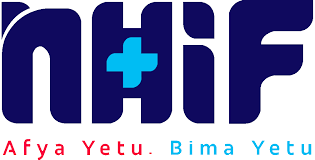 NHIFサービス体系
NHIF外来サービス
パッケージ
NHIF入院サービス
パッケージ
NHIF特別パッケージ
がんサービス　　 パッケージ
マタニティ　　サービスパッケージ
慢性疾患　サービスパッケージ
歯科・眼科　サービスパッケージ
このパッケージには、診察料、理学療法、投薬、検査、健康カウンセリング、健康教育、予防接種が含まれている。 2023年においては、地域の病院に通うことを条件に、外来診療のカバーは無制限である。
このパッケージには、ベッド料金、診察、看護、投薬、手術、理学療法、検査サービス、専門家の診察が含まれている。 事故による骨折や輸血なども対象となる。 ベッド料金の上限は、低コストの公立病院では1,200KES、高コストの私立病院では4,000KESである。
通常の出産の上限額：10,000KES
放射線サービスの上限額：18,000KES
放射線療法：　　最大20セッション（各セッション3,600 KESまたは週18,000KES）
歯科サービスの上限額：15,000KES
毎月のクリニック健診の上限額：5,000KES
帝王切開による出産の上限額：30,000KES
眼科サービスの上限額：25,000KES
診断の上限額：特定のスキャンの場合は69,500KES
腎臓移植の上限額：500,000KES
腎臓/腎臓透析の上限額：1セッション9,500KES　　　　　（ 週2回まで）
オンコロジークリニック: 25,000-150,000KES
上記パッケージのほか、「精神医療パッケージ（＝神経障害（認知症、てんかん）、一般的な精神障害（不安障害、うつ病）、重度精神障害（双極性障害、統合失調症、精神病性障害）、薬物乱用・障害、小児期障害が対象）」、 「外科手術パッケージ（移植を含む）」、「海外治療パッケージ」が含まれる。
出所： NHIFホームページ、NHIF Strategic Plan 2018-2022
ケニア／医療関連／制度
保健に関する制度・行政体制
ケニアでは、国（保健省）とカウンティレベルでそれぞれ保健に関する行政を行っている。
保健省は国としての政策や品質確保や基準の制定、国立リファラル病院や研究機関の監督などを行う。
カウンティ政府は、地域の医療機関の管理、救急体制の整備、プライマリーケアの推進、感染症や災害対策、廃棄物処理などを担当している。
保健省の組織
関連組織
Department of Standards and Quality Assurance and Regulations

Department of Preventive and Promotional Health

Department of Curative and Rehabilitation Health Service

Department of Policy, Planning and Health Financing

Department of Health Sector Coordination & Inter Governmental Affairs
KEMRI
ケニア医学研究所
KEMSA
ケニア医療供給庁
NHIF
国民健康保険基金
（出所）ケニア保健省ホームページ
ケニア／医療関連／制度
保健省の組織体制
保健省総局
行政サービス部
ヘルスケアサービス
公衆衛生
保健部門の調と
政府間関係
予防と健康増進
衛生基準と品質保証
政策研究の
モニタリング評価
部局のトップ： 　　　　 Dr. Joseph Kimagut Sitienei
部局のトップ： 　　　　 Dr. Joseph Lenai
部局のトップ： 　　　　 Dr. Simon Kibias
部局のトップ： 　　　Dr. Francis Kuria
部局のトップ： 　　　　Dr. Julius Ogato
部局のトップ： 　　　　 Dr. Andrew Mulwa
部門
部門
部門
部門
部門
部門
非感染性疾患
疾病サーベイランスと疫学的対応
国民輸血とヒト臓器移植
保健セクターのモニタリング、評価、情報
衛生基準と
品質保証
保健部門調整課
家族の健康
国民保健システム
の強化
ラボサービス
プライマリ・
ヘルスケア
保健政策の　　　　研究・開発
保健法規
保健部門総務課
戦略的国家公衆
衛生プログラム
環境衛生
環境衛生課
出所：ケニア保健省ホームページ
ケニア／医療関連／制度
保健省内のキーパーソンに関する情報
出所：KEMSAホームページ、Kenyatta National Hospitalホームページ、Kenya News Agency、ケニア保健省公式X（旧ツイッター）
ケニア／医療関連／制度
医療機器に対する規制
規制所管主体
医薬品・有害物質局（PPB: Pharmacy and Poisons Board）
外国メーカーは、単一の現地公認代理人（LAR: local Authorized Representative)の指定が必要で、同代表者を通じて登録・販売を行う。
品質マネジメントシステムについては、製造業者はISO13485認証、米国食品医薬品局、品質システム規則、日本の平成16年厚生労働省令第169号等への準拠証明、主要下請業者はISO 13485の認証の提出が求められる。
事業許可
製品ライセンスおよび認証
全ての医療機器について上市前にPPBへの登録が義務付けられており、PPBは、登録のためのガイドライン「Guidelines for Registration of Medical Devices Including In-Vitro Diagnostics Jan 2022」を公表。
これまでは医療機器については、登録ではなく、Listing（リストへの掲載）の申請・認可手続きが行われていたが、2020年1月までに、Listingの認可を受けている医療機器も含め全ての医療機器の登録が義務づけられた。
PPB登録は5年間有効（更新可能）
ソフトウェアのうち、医療目的のものはCEマークの取得が必須となる。（欧州医療機器規則参照）
承認審査は、PPBの参照規制当局（日本を含めた7カ国・機関）からの認証がある場合、クラス別に認証数や販売実績等に応じて、簡易、迅速ないし即時の評価ルート（早期承認）が適用される。
他国での販売認可、市販後調査計画の提出などが適宜求められる。
製品分類
医療機器規制国際整合化会議(GHTF)に準拠した、リスクに基づく4分類（ A: 低リスク、B: 低～中程度、C: 中～高リスク、D: 高リスク)。過去の分類事例は以下サイトから検索できる。https://products.pharmacyboardkenya.org/ppb_admin/pages/system_reports_public.php
（出所）Republic of Kenya, Ministry of Health Guidelines for Registration of Medical Devices Including In-Vitro Diagnostics JICA「アフリカ 6 ヵ国における健康改善のための民間セクター活用情報収集・確認調査報告書」（2020）JETRO アフリカ主要国の医療機器登録制度情報
[Speaker Notes: https://web.pharmacyboardkenya.org/download/guidelines-for-registration-of-medical-devices-including-in-vitro-diagnostics/?wpdmdl=6656&refresh=63895b0fba02e1669946127
https://openjicareport.jica.go.jp/pdf/12328233.pdf
https://www.jetro.go.jp/ext_images/_Reports/02/2021/9b33dc8a948ba799/202105.pdf]
ケニア／医療関連／制度
医薬品に対する規制
製造許可
全ての医薬品製造者はGMPに従う必要があり、PPBによるGMPガイドラインはWHOガイドラインに基づいている。
PPBは、現地メーカーの検査を行う他、海外の製造業者についてはデスクレビューを含む遠隔の検査を実施する。しかし、検査官の不足により、全ての外国製造業者を規定時間内に検査することが困難な状況にあるとの情報がある。
なお、PPBは、医薬品の流通と小売を規制する役割も担っている。全ての流通業者と小売薬局は、PPBから認定を受けて営業することが求められている。しかし、認可を受けていない薬局も多く、同じ市場で正規の薬局と競合している。
申請書
同一バッチの製品サンプル3個
製造施設がPPBで承認されていない場合、サイトマスターファイル
WHOフォーマットによる医薬品証明書
登録料（輸入4,000US$/国内製造1,000US$）
GMP検査費用（PPB未承認製造所6,000US$ /海外製造4,000US$ /国内製造1,000US$ ）
製品登録申請
製品許可
輸入又は製造をする製品を登録するためには、申請書類、同一バッチの製品サンプル3個、登録料、GMP検査費用等の提出が必要である。
PPBのガイドラインでは、申請から12カ月で登録が完了することになっているが、製品が登録されるまでに3〜5年かかる場合もあり、製造業者が書類作成等に精通していないことに起因しているとの情報がある。登録書類は2人の評価者が検証を行う。追加情報を求められた場合、その回答があるまで審査は中断される。
特別な事情がある場合、迅速な承認が得られる場合がある。特別な状況として、製品が現地で製造されている場合、又は優先医薬品である場合（代替医薬品が存在しない場合等）に、迅速承認が認められ、通常90営業日以内に処理される。
（出所）国際金融公社（IFC）「Kenya Pharmaceutical Industry Diagnostic Report 2020」（2020）
ケニア／医療関連／制度
臨床試験に関する規制
臨床試験を行う場合、Pharmacy and Poisons Board（PPB）の臨床試験に関する専門委員会（ECCT）から認可を受けることが必要。
申請は、PPBの臨床試験部門に提出する。申請書の内容は、試験プロトコル、患者情報、インフォームドコンセント書、製造所におけるGMP適合証明、主要研究者のGCPトレーニング実施証明等である。
申請受理に当たり、PPBは書類の不備等について事前スクリーニングを行い、問題無ければ、ECCTの評価プロセスに進む。認可、却下等の判断は、申請から30営業日以内に行うことが目標とされている。

また、PPBへの申請に先立ち、National Commission for Science, Technology and Innovation（NACOSTI）に認定された各地域の倫理委員会（EC）によって、独立した倫理審査を受けることが必要。必要期間は機関によって異なる。
加えて、申請者は研究を開始する前に、NACOSTIから研究ライセンスを取得しなければならない。申請から30日程度を要する。
ケニア 臨床試験事前承認プロセス概略図
NACOSTIへのライセンス取得申請
ライセンス取得（30日間）
臨床試験申請
事前審査
（５日間）
ECCT評価
（30営業日以内）
臨床試験開始
EC倫理審査申請
ECによる許可
（出所）ケニア保健省「Guidelines for the Conduct of Clinical Trials in Kenya」(2022)、米国NIHホームページ
ケニア／医療関連／制度
医療情報・個人情報保護、データサーバーの置き場に関する法規制、ガイドライン
医療情報・個人情報保護について
2019年データ保護法は、2019年11月25日に施行され、現在、ケニアにおけるデータ保護に関する主要な法令である。
苦情処理手続きと法の規定の不遵守の場合の執行メカニズム、情報管理者および情報処理者の登録、個人データの商業利用の制限その他の一般規定に関する規則は2022年2月（情報管理者および情報処理者の登録は2022年7月）に施行された。












データサーバーの置き場について
データサーバーの設置場所に関する規制は、既存の法律では確認されていないが、ケニア国外への個人情報の移転は、同法の下で制限されている。データ管理者等は、移転に先立ち、データ保護法と類似する法令を含め、個人情報のセキュリティおよび保護に関する適切なセーフガード措置について証明を提出する必要がある。また、機密性の高い個人情報をケニア国外に持ち出す場合は、情報主体の同意が必要。
（出所）DATA PROTECTION LAWS OF THE WORLD
ケニア／医療関連／制度
医療現場で使用される言語に関する情報
医療現場では、書面および口頭のコミュニケーションにおいて一般的に英語が使用されている。ただし、患者が英語を解さず、スワヒリ語やその地方の言語での会話が必要になることも多い。
（出所）エキスパートインタビュー
ケニア／医療関連／制度
ライセンス・教育水準
ケニアで医師免許を取得するためには、医科大学や医学部で6年間の教育を受け、Bachelor’s degree in Medicine and Bachelor of Surgery (MBChB)をおさめる必要がある。
卒業後に、公立または私立病院における13か月のインターンシップを経て、Kenya Medical Practitioners and Dentists Council に正式な医師としての登録ができる。
（出所） デスクトップリサーチ、KMPDCホームページ
ケニア／医療関連／制度
医師の社会的地位
研究では、５人に１人の看護師が海外へ移住を希望するという情報や、医師についても同様に、毎年600人の医学部卒業生のうち30～40％がインターン終了後に退職していると報告がある。1993年から2013年までに、計6,659人の看護師が移住したというデータもある。（うち、アメリカへの移住が2,973人、イギリスへの移住が2,325人等）
また、頭脳流出と関連して、不十分なリソースや貧弱な人材計画等の要因から、医療従事者が都市部に偏
こうした医療従事者の地域の偏在は、医療従事者が少ない群において成人間におけるHIVの有病率が高いなど、 HIVの蔓延率との逆相関も示唆されている。
（出所） ケニア保健省「 Human Resources for Health; Gaps and opportunities for strengthening 」（2019）、ケニア保健省「Kenya Health Workforce Report: The Status of Healthcare Professionals in Kenya, 2015」（2015）、Health professionals in Kenya: strategies to expand reach and reduce brain drain of psychiatric nurses and psychiatrists（2016）
ケニア／医療関連／制度
外国人医師のライセンス
国外で医師としての教育を受け、ケニアで医師として登録したい場合は、Kenya Medical Practitioners and Dentists Council(KMPDC)の実施する試験を受ける必要がある。取得済の資格および経験に応じて、インターンシップを経た上での医師登録となるか、インターンシップを経ずに登録となるかが決定される。ただし、東アフリカパートナー国の医科大学を卒業している場合は、試験は免除される。
外国籍（東アフリカパートナー国は除く）の医師の場合は、tentative registrationの扱いになる。
（出所）	Kenya Medical Practitioners and Dentists Councilホームページ
ケニア／医療関連／制度
政府公共調達制度に関わる組織
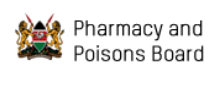 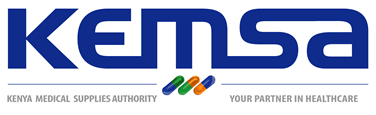 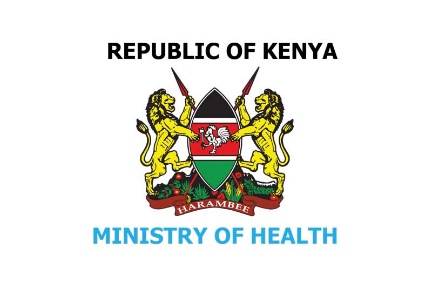 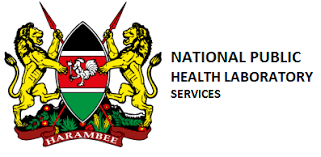 出所：　Pharmacy and Poisons Board (PPB), Kenya Medical Supplies Authority (KEMSA) , ケニア保健省、National Public Health Laboratory Servicesホームページ
ケニア／医療関連／制度
医療機器登録にかかる規制当局 - Pharmacy and Poisons Board (PPB)
関連機関
Kenya Bureau of Standards (KEBS)
保健省
Pharmacy & Poisons Board (PPB)
規制当局
医療機器および関連品を輸入するには、 Pharmacy & Poisons Board（PPB)への商品登録が必要である。

登録は輸入代理店が実施できる。
医療機器の登録
体外診断用医療機器を含む医療機器は全てPPBに登録（PPB登録は5年間有効（更新可能）する必要があり、PPBは、登録のためのガイドライン「Guidelines for Registration of Medical Devices Including In-Vitro Diagnostics Jan 2022」を公表。
ソフトウェアのうち、医療目的のものはCEマークの取得が必須となる。（欧州医療機器規則参照）
外国メーカーは、単一の現地公認代理人 (LAR) の指定が必要 
認可書はLARがメーカーの同意を得て行動している証明として必要 
LARは法規制の遵守を確保しPPBとの連絡窓口として機能する義務
医療機器はリスクに応じ、 4 段階（ A~D ）に分類される。過去の分類事例は以下サイトから検索できる。
医療機器登録制度
医療機器はリスクに応じ、 4 段階（ A~D ）に分類される。
PPB 登録には、品質管理証明として ISO13485 、 FDA 、 厚生労働省令 第 169 号への適合、 CE マークなどが必要である。
PPB 登録は 5 年間有効（更新可能）。
登録の免除
医療機器の登録は、次の場合に免除される。
販売のための実演の目的
教育の目的
医療機器の臨床研究又は性能評価の目的
オーダーメイド医療機器
上記理由による医療機器輸入者や製造者も、設置許可は免除
輸入規制
ケニア向け輸出貨物は、Kenya Bureau of Standards （KEBS）がが定める基準適合認証プログラム（PVoC）に基づく基準適合証書 CoC：Certificate Of Conformity) の取得が必要。である。
CoC は 1 年間有効である。
医療機器の輸入
共通提出一式文書テンプレート (CSDT)
輸入医療機器はKEBSが実施する輸出前の基準適合性確認 (PVoC: Pre-Export Verification of Conformity ) プログラムに適合する必要がある
適合性評価は、KEBSによって認可された機関が原産国において実施
CSDT文書には、International Medical Devices Regulators Forum (IMDRF) ガイダンス文書 「医療機器の安全性と性能の基本原則 (STED) への適合性を証明するための要約技術文書」 の特定の要素が含まれる
PPBに提出する医療機器の登録申請書は、CSDT文書に記載された様式で作成する必要がある
CSDTには、製造業者、LAR、製品コード、機器分類、適合宣言書案、リスク管理、臨床評価、Post-Marketing Surveillance Plan、Post Marketing Clinical Follow-up等が含まれる。
出所： PPBホームページ、デスクリサーチ
ケニア／医療関連／制度
公共調達にかかわる組織 - Kenya Medical Supplies Authority (KEMSA)
関連機関
保健省
Kenya Medical Supplies Authority (KEMSA)
すべての国および地方の公的医療施設は、法律によって最初にKEMSAから購入することが義務付けられており、商品が入手できない場合にのみ、他の民間セクターの代理店から調達することが認められている。
 
KEMSAは、公共調達からの支払いに頼っているため、ケニア政府から直接資金を受け取っておらず、様々なドナー（ユニセフ、グローバルファンド、DFID、USAID、KFW、UNFP等）とパートナーシップを結んでいる。保健省と保健セクター開発パートナーは、KEMSAを通じて は 必須医薬品及び医療用品 （EMMS） と医療機器の調達、保管、配布に多額の資金を投入している。KEMSAはEMMSと医療機器を調達し、それを全国の公衆衛生施設 (PHF) に配布する中央専門機関として機能している。
 
医薬品・医療機器の流通は、KEMSAの全国の倉庫のいずれか（ナイロビ、モンバサ、ナクル、ニエリ、ガリッサ、エルドレ、キスム、カカメガなど）から配布される。 医療施設は、KEMSAから定期的に製品をリクエストするか、もしくはKEMSAが割り当て比率に従ってこれらの施設に製品を提供する。
KEMSAは保健省の医療機器と医薬品の調達機関として公的調達を監督
ケニア市場で推定30%の医薬品を調達している
全ての公的医療機関はKEMSAからの購入が義務付けられる
物資の入手が困難な場合のみ、民間業者からの調達が可能
注文管理
購入
在庫補充
支払
自己資金を医薬品の調達に活用
カウンティが発注の責任を負う
供与と物資の費用はカウンティ政府が負担
購買からの資金で在庫を補充
KEMSAは独立採算制を取り、公的調達の購入額から事業費を組成
全ての公共入札は、KEMSAのウェブサイトに掲載され、公共調達法に従わなければならない。 
ケニア政府の事業では、現地調達が好まれ、全体の10~20%を占める
一方でUNICEF、世界基金、USAID、UNFP等の国際機関との支援事業も実施
出所： KEMSAホームページ、デスクリサーチ
ケニア／医療関連／制度
政府公共調達制度の概要 - 法規制
調達プロセスに関する法規制
2015年公共調達及び資産処分法 (PPADA)
この法律は、公正、衡平、透明性、競争力、持続可能性及び費用対効果の高い、公共調達及び資産処分のための 「強固」な 公共システムを達成することを目的として起草された。
このポリシーは、調達計画と処理、契約管理、在庫と資産管理、資産の処分、コンプライアンスと執行のメカニズムに適用される。
この法律は、公共調達及び処分活動に関与するすべての公共団体及びその他の利害関係者に指示を与える。
2020年公共調達及び資産処分規則 (PPADR)
新しい規則に示された主な変更には、次のようなものがある。
ケニア政府と外国の政府、機関、団体又は多数国間機関との間の多数国間協定に関する法律の規定の適用除外
入札者が法の規定に違反した場合における聴聞の手続の導入。 公共調達規制当局による電子調達システムの採用のためのガイドラインと手順の追加と中央オンラインポータルの開発
ケニア国民の雇用を確保するために、調達機関が適用すべき優先権及び留保に関する規定並びに落札者が満たすべき更なる要件
調達プロセスに関連するその他の法規制
2003年腐敗防止・経済犯罪防止法-入札プロセス内で公共財産と歳入を保護するための措置を含む
2003年公務員倫理法-透明性を促進するために特定の公務員に財務情報の開示を義務付ける
2015年公開監査法-会計監査人に、資金の効果的かつ効率的な適用を確保するために、関連する公的機関において監査活動を実施する権限を与える
2012年財政管理法 (PFMA) -憲法の原則に沿った適切な財政管理を目指し　　　　　　　　　　　　　説明責任、透明性、効率性を確保する
出所：Public Procurement Regulatory Authorityホームページ／KEY CHANGES INTRODUCED BY THE RECENTLY PUBLISHED PUBLIC PROCUREMENT AND ASSET DISPOSAL REGULATIONS, 2020
ケニア／医療関連／制度
政府公共調達システムの概要 - KEMSAのビジネスモデル
出所：　世界銀行ホームページ
ケニア／医療関連／制度
政府公共調達制度の概要 - 入札の種類
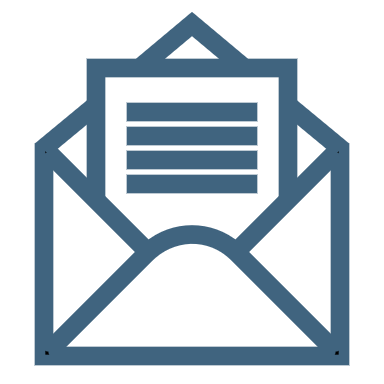 Open Tender
公開募集
Restricted Tendering
サプライヤーまたはサービス・プロバイダーが要求できる入札の量が制限される
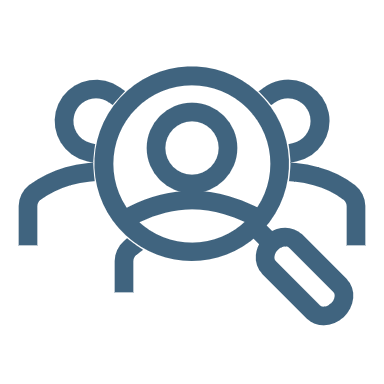 Two-Stage Tendering
入札者は2段階で入札を行う。第1段階では、価格のない提案が提出され、第2段階では、一部の入札者のみ価格付きの最終入札に招待される
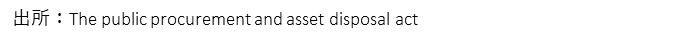 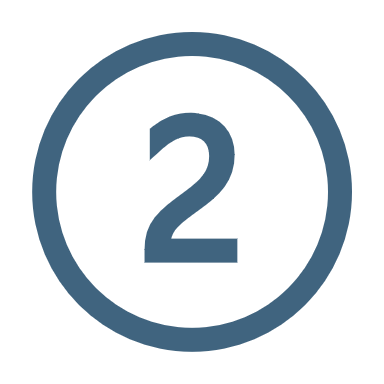 Direct Procurement
事前に決められた仕入先からの調達
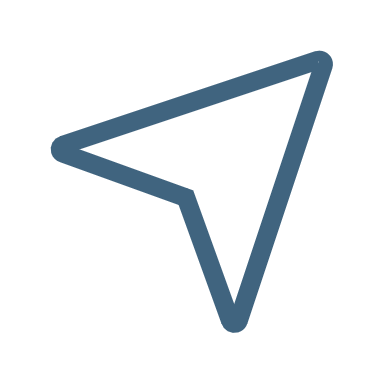 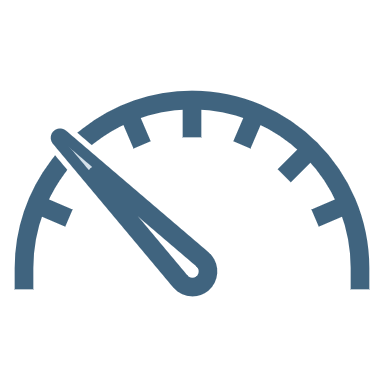 Low-Value Procurement  
設定された財務基準値以下の品目に対する低価格調達
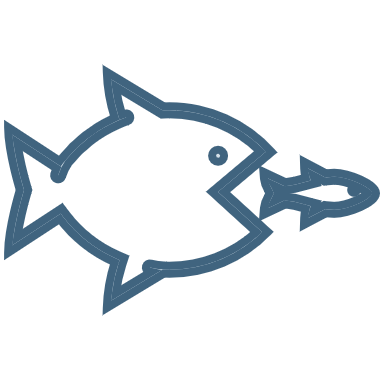 Design Competition
応募されたすべてのデザインプランの中からプランを選択する
Request for Quotations
調達機関は、調達のために供給者登録簿からの見積依頼を使用することができる
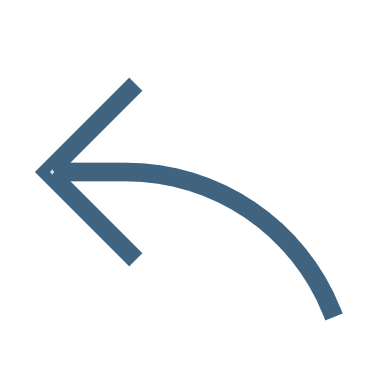 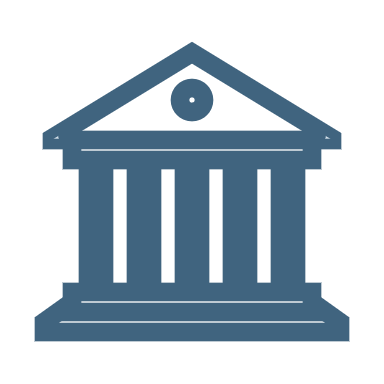 Force Account 
入札や契約交渉を行わずに公共資源を使って事業を実施する
Framework Agreement
将来の受注またはタスクに適用される要件および契約条件を設定する
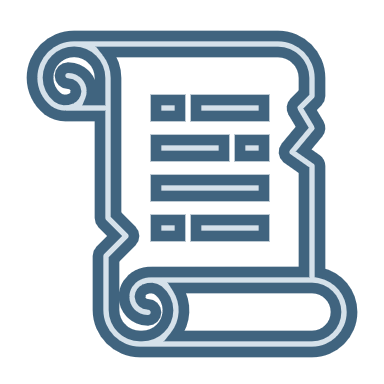 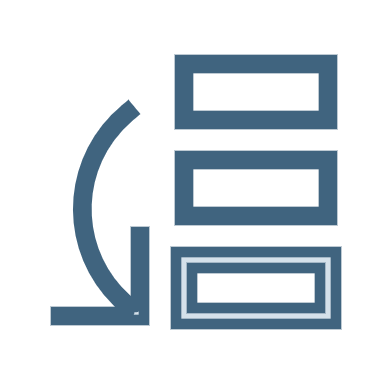 Electronic Reverse Auction: 
複数の販売者が1つのバイヤーの注文に入札し、電子的にオークションにかける
Specially Permitted Procurement	
国庫が認める調達手続
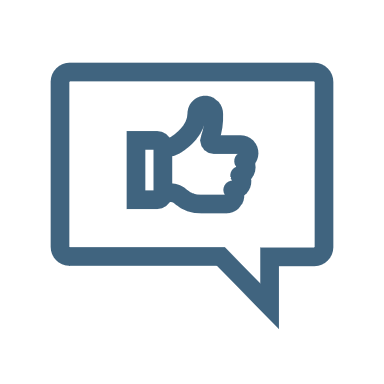 出所：The public procurement and asset disposal act
ケニア／医療関連／制度
政府公共調達制度の概要 - 調達予算
保健省は、必須医薬品及び医療用品 (EMMS) 及び医療機器の調達のための予算配分について財務省と交渉し、その後、KEMSAと保健省の間で予算を配分する。 
保健省が行う大量購入については、保健省はKEMSAに配分比率に従って公共医療施設に配布することを義務付けている。 また、保健省は保健セクターに関心を持つ様々な開発パートナーからEMMSと医療機器を調達するための追加資金について交渉することができる。 
開発パートナーからの資金は、公共医療施設への先行分配のために、KEMSAまたはMOH調達システムを通じて、対象調達に使用することができる。 
場合によっては、MOHと合意した開発パートナーは、特定のカテゴリーのEMMSおよび医療機器を特定の調達代理店を通じて直接調達し、配分比率に従って製品をKEMSAに転送し、そのサプライチェーンを通じて公共医療施設に配布することができる。
医療セクターにおける調達機関の担当役員
大臣レベルの会計責任者
地方病院及び地方レベルの医療監督者
地区病院および準地区レベルの医療担当者
保健所・調剤薬局担当医
ケニヤッタ国立病院の院長
Moi Referral Hospitalの院長
医療供給庁の最高経営責任者
出所・　Public　Procurement Manual （Public Procurement Regulatory Authority）
ケニア／医療関連／制度
政府調達制度の概要 - 入札プロセス
ケニア最大の医療公共調達機関であるKEMSAは、国際・国内の一般競争入札を行うことが多い（全体の95%）
入札プロセスへの参加について:
KEMSAは、競争率が高い医薬品や医療機器を調達する傾向があり、KEMSAは非常に価格に敏感である。
KEMSAは多くの場合、ケニアでの3年間の供給実績を要求し、現地の弁護士を通じて検証された供給者と受入病院の監査情報が必要である。
サプライヤーは、KEMSAに製品とソリューションを紹介し、保健分野をどのように改善し、競争優位性を示すことができるかを示す必要がある。 
プロセスを迅速にするためには、供給者とケニア政府の間に良い政治的意思がなければならない。
過去の入札に参加したグローバル企業の例
出所： PPOA – Public Procurement Oversight Authority 「Procurement Manual for Health Sector in Kenya」、World Bank Working Paper 「Kenya Medical Supplies Authority (KEMSA) A case study of the ongoing transition from an ungainly bureaucracy to a competitive and customer focused medical logistics organization」
ケニア／医療関連／制度
公立・私立病院の医療機器・医薬品サプライチェーンの概要
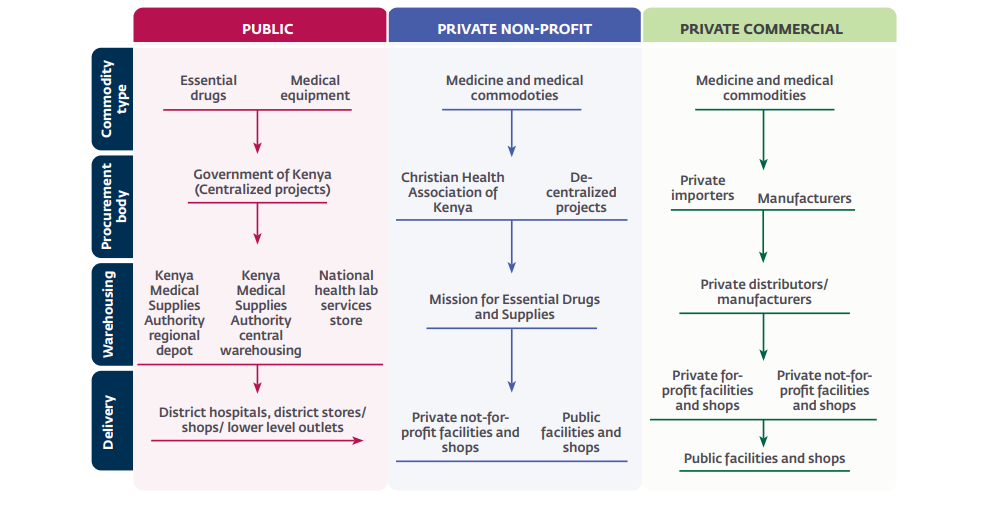 私立（非営利）
私立（営利）
公立
医薬品・医療製品
医薬品・医療製品
必須医薬品
医療機器
商品の
種類
ケニア政府／KEMSA
（中核プロジェクト）
ケニアキリスト教
健康協会
分散型
プロジェクト
民間輸入業者
製造業者
調達
国民
健康
研究所
KEMSA地域
倉庫
KEMSA中核
倉庫
民間販売業者・製造業者
Mission for Essential Drugs and Supplies (MEDS)
倉庫・保管
民間販売業者・製造業者
民間非営利
施設・店舗
民間営利
施設・店舗
地域病院、地域店舗、アウトレット
流通
公共施設・
店舗
私立の非営利
施設・店舗
公共施設・店舗
出所：Kenya Phrmaceutical Sector Diagnostic Summary
ケニア／医療関連／医療サービス
市場規模
医療サービスの市場規模は、2017年にいったん縮小したものの、再び増加に転じ、2020年には43億US$を超えた。
（億US$）
医療サービスの市場規模※
2000
01
02
03
04
05
06
07
08
09
10
11
12
13
14
15
16
17
18
19
2020
※ここでは、 Current Health Expenditureを医療サービスの市場規模と定義した
（出所） 世界保健機関（WHO）「Global Health Expenditure Database」 (2022年10月時点)
ケニア／医療関連／医療機器
市場規模
ケニアの医療機器市場は、年率2.3%で成長し、2026年には1億9790万ドルに達し、さらに、2026年まで主に1桁台の高い成長を記録すると予想されている。
医療機器の市場規模
（億US$）
1.5
年率+2.3%
1.4
1.34
1.32
1.30
1.3
1.25
1.2
1.1
1.0
2022年は予測値
0.9
0.8
0.7
0.6
0.5
0.4
0.3
0.2
0.1
0.0
19
20
21
22
（出所）米国商務省
ケニア／医療関連／医療機器
輸出入額
医療機器部門は輸入に大きく依存しており、製造インフラや技術力が限られていること、また原材料が入手できないことから、国内生産は限られている。
輸入相手国として中国が大きな割合を占めており、アメリカ、インド、ドイツ等が続く。
医療機器の輸出入額
（億US$）
輸入相手国（2020年）
1.3
1.2
1.2
1.2
1.1
1.1
1.0
1.0
0.9
0.9
その他
0.8
中国
0.8
0.7
0.6
0.5
0.4
日本
0.3
0.3
スイス
0.2
0.1
0.1
アメリカ
フランス
0.1
0.1
0.1
0.1
ドイツ
インド
0.0
21
2017
18
19
20
22
輸出
輸入
（出所）米国商務省、UN Comtrade Database
ケニア／医療関連／医療機器
今後、高い需要が見込まれる医療機器
診断機器としては、心電計（ECG）、超音波診断装置、シンチグラフ装置、MRI装置、血管造影、内視鏡、生化学・血液学・免疫学システムなどが有望視されている。
検査機器や試薬の需要は横ばいであるが、自己診断キットのニーズは、政府がマラリア、HIV、COVID-19のRDTのライセンスを承認したことにより、堅調に増加すると想定されている。
（出所） 米国商務省
ケニア／医療関連／医療機器
業界構造 - 主要メーカー （日本企業以外の外資 – 1/3)
中国に市場シェアでは劣るものの、欧米メーカーでは特に米国メーカーの進出が目立つ。
欧米メーカーにおいてもケニアオフィスを設立し、東アフリカのハブとして機能させるという近年の傾向が窺える。
主な欧米系外資メーカーの現況
（出所）	各社ウェブサイト、在日米国商工会議所(ケニア)ウェブサイト、All Africa(2017年3月9日記事)、Kenya Wall Street (2019年9月6日記事), German Business Association Kenyaウェブサイト、2021 Kenya Medical Devices eHealth (Netherlands Enterprise Agency)、
ケニア／医療関連／医療機器
業界構造 - 主要メーカー （日本企業以外の外資 – 2/3)
画像診断や消耗品では中国が主要輸入相手国となっている。一方で、中国等の医療機器メーカーのケニアにおけるプレゼンスに関する情報は極端に限られている。
主な中国系外資メーカーの現況
（出所）	各社ウェブサイト、ShopItウェブサイト
ケニア／医療関連／医療機器
業界構造 - 主要メーカー （日本企業以外の外資 – 3/3)
整形外科・人口装具ではインドが主要輸入相手国となっている。一方で、インド等の医療機器メーカーのケニアにおけるプレゼンスに関する情報は極端に限られている。
主なインド系外資メーカーの現況
（出所）	各社ウェブサイト、ShopItウェブサイト、The Economic Times (9/2/2007記事)。Poly Medicure Limited Q4 FY-21 Earnings Conference Call
ケニア／医療関連／医療機器
業界構造 - 主要メーカー（ローカル企業）
ケニアでは医療機器の大半は輸入されており、国内生産はほとんど行われていない。
確認できた地場メーカーは以下の通り。
主な地場メーカーの現況
1　ただし、2022年12月現在、サイトはメンテナンス中で、製品カタログのみが提供されている
（出所）	JETRO、企業ウェブサイト
ケニア／医療関連／医療機器
業界構造 - 日本企業の進出状況
外務省の調査によれば、ケニアにおける日本企業の現地法人・支店は全業種合わせても103社※である 。
医療機器関連で現地法人や支店・駐在員事務所の存在が確認できたのは下記の通り。
※　2021年10月現在。日本人が海外に渡って興した企業（日本人の出資比率１０％以上）を含む
（出所） 外務省、デスクトップリサーチ、各社HP、 https://www.icnet.co.jp/wp-content/uploads/2021/03/3_kenya_hlt.pdf
ケニア／医療関連／医療機器
業界構造 - 流通
ケニアでは、 Kenya Medical Supplies Agency (KEMSA、ケニア医薬品供給機関）が公的医療機関の医療資機材調達の大半を担う一方、民間医療機関では様々な規模・専門の代理店が医療機器を供給している。
KEMSAによる不明瞭な入札問題については、米国政府などから批判を受けており、改革の過程にある。
公的医療機関の医療機器調達
民間医療機関の医療機器調達
公共セクターにおける医療機器の調達については、保健省傘下のKEMSAが担当している。
KEMSAの公募案件はウェブサイト1に掲載されており、Public Procurement Actに則って入札が行われることとなっている。しかし、実際は腐敗や癒着が横行しており、機能していないとの批判もあり、現状解明および改革の過程にある。
2013年以降、47のカウンティ保健局も調達に携わっており、2019年時点ではヘルスケア関連予算の半額程度はカウンティレベルに移譲されている。
民間医療機関においては、個々の病院が独自に調達を行っている。
多くの海外サプライヤーは現地法人もしくは代理店を通じて製品を販売している。
Faith-based Organizations (FBO、所有協団体）やNGO運営の医療機関に対しては、KEMSAやMission for Essential Drugs and Supplies (MEDS、キリスト教系の医薬品・医療資材ディストリビューター）が主なサプライヤーとなっている。
1.	https://www.kemsa.co.ke/tenders/
（出所）	米国商務省、NTTデータ、ThinkWell「Kenya Health Purchasing Factsheet」（2021）,　Duke University Global Health Innovation center
ケニア／医療関連／医薬品
市場規模・輸出入額
医薬品部門では輸入が大きく輸出を上回っており、インドが輸入額の半分弱を占めている。
ケニア医学研究所（KEMRI）によると、がん、糖尿病などの非感染性疾患は、総死亡者数の27％、総入院者数の50％以上を占めており、今後もこれらの疾患領域に対応する医薬品の市場規模は成長することが想定される。
医薬品の輸出入額
（億US$）
輸入相手国（2020年）
8.0
7.8
7.6
7.5
6.9
7.0
6.5
6.0
5.6
5.6
5.5
5.2
その他
5.0
4.5
4.0
インド
3.5
イギリス
3.0
2.5
2.0
中国
1.4
1.3
1.5
1.2
1.3
1.2
1.0
ドイツ
1.0
0.5
アメリカ
0.0
22
21
19
20
2017
18
輸出
輸入
（出所）米国商務省、UN Comtrade Database
ケニア／医療関連／医薬品
業界構造 - 主要メーカー（日本企業以外）(1/3)
欧米メーカーにおいてもケニアオフィスを設立し、東アフリカのハブとして機能させている企業が多数見られる。
また、COMESA（東南部アフリカ市場共同体） 域内で活動する製薬関連 企業の約 6 割がケニアに拠点を置くと言われているほど、ケニアには医療分野の外資企業や国際 NGO の多くが地域の拠点を構えており、低所得国向けのパイロットプログラムを実施する場合もある。
主な欧米系外資メーカーの現況
（出所）各社ウェブサイト、 JICA ケニア国 医薬品アクセス改善事業準備調査最終報告書、JETRO AREA REPORTS(2017年10月号)、Kenya Ministry of Healthウェブサイト、Business Daily (10/3/2013記事)
ケニア／医療関連／医薬品
業界構造 - 主要メーカー（日本企業以外）(2/3)
医薬品はケニアの主要輸入品の一つであり、輸入製品への大きな需要が存在する。
中国の医薬品メーカーのケニアにおけるプレゼンスに関する情報は極端に限られている。
主な中国系外資メーカーの現況
グループ企業の　現地法人が存在
（出所）各社ウェブサイト、 Kenya Ministry of Healthウェブサイト
ケニア／医療関連／医薬品
業界構造 - 主要メーカー（日本企業以外）(3/3)
Cipla社は、FY2022-2023年度のケニアにおける医薬品市場で7位を達しており、年々ケニア市場でのプレゼンを高めている。
主なインド系外資メーカーの現況
（出所）各社ウェブサイト、 Cipla Limited Annual Report 2022-23
ケニア／医療関連／医薬品
業界構造 - 主要メーカー（ローカル企業）
医薬品の現地メーカーは約40社程度である。
東南部アフリカ諸国への輸出も行っている一方で、ケニア国内では現地生産品への評価が低いとされている。
地場メーカーの例
（出所）	JETRO、企業ウェブサイト
ケニア／医療関連／医薬品
業界構造 - 日本企業の進出状況
外務省の調査によれば、ケニアにおける日本企業の現地法人・支店は全業種合わせても103社※である 。
医薬品関連で現地法人や支店・駐在員事務所の存在が確認できたのは下記の通り。
※　2021年10月現在。日本人が海外に渡って興した企業（日本人の出資比率１０％以上）を含む
（出所） 外務省、各社HP、日本経済新聞　2022年4月15日
ケニア／医療関連／介護
市場環境
ケニアでは高齢化が進んでいないため、国の保健政策は介護サービスについてはあまり触れていない。
一方で、400万人以上の国民が何らかの障がいを持っているとも言われ、大半が農村部に居住していることもあり、適切なサービスを受けられていない可能性がある。
（出所） デスクトップリサーチ
ケニア／医療関連／歯科
市場規模
2019年時点で、歯科医療分野に対する総支出は約3万US$。
有病率（2019年）
対応状況
（※）必要としている患者の50％以上に到達しているか否か
（出所）WHOホームページ
その他
ケニア／医療関連／その他
デジタルヘルス関連
0.95-1.05倍
ケニアには、重点分野と実施内容をまとめた「eHealth政策（2016-2030）」が策定されている。ケニアは、eHealth分野のイノベーションにおいて、アフリカ大陸で（南アフリカに次いで）2番目に高い国としてランク付けされている。
宗教的、経済的、政治的な差異に関わりなく、ユーザー中心のeHealthシステムの実施がなされるよう、 ICTを活用した質の高いヘルスケアサービスへの公平なアクセス、 患者を中心としたヘルスケアサービス、参加型アプローチ等の指針が定められている。
1.05-1.25
0.75-0.95倍
-0.75倍
1.25倍-
対日本比で：
デジタルヘルス市場に関連する指標
日本の0.73倍
日本の0.04倍
日本の0.21倍
（出所）世界銀行、デスクトップリサーチ、米国商務省、論文検索
ケニア／医療関連／その他
オンライン診療の主要プラットフォーマー
2021年、Kenya Medical Practitioners and Dentists Councilは約20の医療機関にオンライン診療を行う許可を与えた。
オンライン診療を提供している企業の例
（出所）デスクリサーチ、各社ホームページ
ケニア／医療関連／その他
学会・業界団体および医薬品・医療機器関連イベント
ケニアにおける主要な学会・業界団体および代表的なイベントを以下の通り。
学会
業界団体
イベント
（出所）JETRO、デスクトップリサーチ、 https://www.expogr.com/kenyamed/
ケニア／医療関連／その他
外国人患者受入／医療渡航
ケニアはいわゆる医療ツーリズムの渡航先ではないが、周辺のアフリカ諸国からの患者のリファラルを受けている。
一方でケニアからの医療渡航先としては、9割以上がインドを選んでいる。ケニア国内では受けられない治療を受けるため以外にも、渡航費を含めてもより安く治療を受けられるケースが多いためと言われている。
（出所）	 People Daily
政策動向
ケニア／政策動向
医療関連政策の将来動向
ケニアでは、ICTの活用等を通じて、2030年までに可能な限り高度なヘルスケアサービスを国民に提供することを目標としている。
ケニアにおける主な保健医療政策
（出所） 内閣官房ホームページ、ケニア保健省ホームページ、デスクリサーチ
ケニア／政策動向
政府の医療分野への支出額
2013年にカウンティへの移譲が行われたタイミングで減額があったが、その後は医療分野への予算割当は年々増加している。
政府の医療分野予算
（十億ケニアシリング)
217
207
167
152
カウンティ
144
111
78
国
2012/13
13/14
14/15
15/16
16/17
17/18
18/19
19/20
(出所)Health Policy Plus
日本との関わり
ケニア／日本との関わり
外交関係（1/2）
2012年以降の主な往訪者は下記の通り。
主な往訪者（大臣等）
ケニアからの往訪者
日本からの往訪者
（出所） 外務省ホームページ（https://www.mofa.go.jp/mofaj/area/kenya/data.html#section6）
ケニア／日本との関わり
外交関係（2/2）
2022年3月、岸田内閣総理大臣とケニヤッタ大統領の電話会談が行われ、ウクライナ情勢に対して緊密に連携して対応していくこと、TICAD8の成功に向けた協力を強化することを確認した。
2024年2月にはルト大統領が日本を訪問し、岸田内閣総理大臣と会談した。両国の防衛当局は国連平和維持活動（PKO）等を念頭に防衛協力関係をうたう文書に署名した。防衛協力に関する文書を交わすのはアフリカ諸国の中でケニアが初めてである。
近年の首脳会談
（出所） 外務省ホームページ（ https://www.mofa.go.jp/mofaj/area/kenya/visit/index.html）
ケニア／日本との関わり
経済産業省の主な医療国際化関連事業
2019年に、医療国際化に関係する事業として、以下2件が実施されている。
医療国際化事業
（出所） 経済産業省ホームページ（ https://www.meti.go.jp/policy/mono_info_service/healthcare/iryou/outbound/area/other.html ）
ケニア／日本との関わり
外務省の主な医療国際化関連事業
外務省による医療関連事業は確認できなかった。
（出所） 外務省ホームページ
ケニア／日本との関わり
内閣官房健康医療戦略室および厚生労働省とケニア保健省の協力覚書（MOC）
2021年7月、堀江良一大使とムタヒ・カグウェ保健長官は、日本の内閣官房健康・医療戦略室および厚生労働省とケニア保健省との間のヘルスケアおよび健康分野における協力覚書に署名した
締結状況
協力覚書（骨子）
2021年7月、堀江良一大使とムタヒ・カグウェ保健長官が署名
１．趣旨
日本政府が推進しているアフリカ健康構想を通じ、日・ケニアのヘルスケアと健康分野に おける協力の深化を図り、民間事業の振興を図る。
 
２．主な協力分野
①公衆衛生、②感染性および非感染性疾患、③死亡率および疾病率、④ICTの活用、⑤UHC、 ⑥人材育成など。

３．具体的な協力内容、進め方等については、今後、ケニア側と協議。
『日本国内閣官房健康・医療戦略室および日本国厚生労働省と ケニア共和国保健省との間のヘルスケア分野における協力覚書 』
医 療
保 健
協力推進
協力推進
（出所） 厚生労働省ホームページ
ケニア／日本との関わり
厚生労働省の主な医療国際化関連事業
2015年度から「医療技術等国際展開推進事業」を実施している。
2015年～
国際的な課題、日本の医療政策や社会保障制度等に見識を有する者、日本の医療従事者や医療関連産業の技術者等を関係国へ派遣すること、および
諸外国から医療従事者や保健・医療関係者等を受け入れることを実施
医療技術等国際展開推進事業を開始
0
ケニアを対象とした事業
目的
日本の医療制度に関する経験の共有、医療技術の移転や高品質な日本の医薬品、医療機器の国際展開を推進
件実施
（2022年度）
（出所） 国立国際医療研究センター（NCGM）ホームページ
ケニア／日本との関わり
文部科学省の主な医療国際化関連事業
文部科学省による医療関連事業は確認できなかった。
ケニア／日本との関わり
JICAの主な医療国際化関連事業（1/2）
過去に実施されたJICAによるケニアへの主な保健セクター協力は以下の通り。
（出所） JICAホームページ
ケニア／日本との関わり
JICAの主な医療国際化関連事業（2/2）
過去に実施されたJICAによるケニアへの主な保健セクター協力は以下の通り。
（出所） JICAホームページ
ケニア／日本との関わり
AMEDの主な関連事業
近年のAMEDによるケニア関連事業は以下の通り。
（注）当該国との共同研究や、当該国を主な対象とした研究開発課題を中心に抽出した。
（出所） AMEDホームページ
ケニア／日本との関わり
JETROの主な医療国際化関連事業
下記のほか輸出入や海外進出の実務の相談（ 貿易投資相談）を無料で行うことが可能である。
各種セミナー・レポートの公開（以下例示）
アフリカビジネスデスクによる市場開拓支援
「日本・アフリカビジネスフォーラム&EXPO」
アフリカ医療機器 オンライン個別商談会
2022年度は、アフリカ9カ国（アルジェリア、エジプト、コートジボワール、ガーナ、ケニア、モロッコ、モザンビーク、トーゴ、チュニジア)から14社が参加
ケニアにおける事業設立ハンドブック 2019改定版（2019年）
WEBセミナー「ケニアにおける新型コロナウイルス関連の法務」‐（2020年）
ケニア市場紹介動画（「成長するケニア-医療機器編-」）‐（2021年）
アフリカ主要国の医療機器登録制度情報‐ （2021年5月）
アフリカの食品・飲料市場調査（ケニア編）-（2022年）
ケニア税務Q&Aマニュアル（2022年）
IIPPF情報共有セミナー「ケニアACA知的財産登録制度の最新情報と新システム（AIMS）登録のヒント」-（2022年）
アフリカ対象国の現地コーディネーターが連携して、現地市場の情報提供からパートナー候補リストアップ・アポイントメント取得までを支援
TICAD7の併催イベントとして「日本・アフリカビジネスフォーラム&EXPO」を開催し、アフリカビジネスに関する最新情報や多角的な交流の機会を提供
（出所） JETRO ホームページ